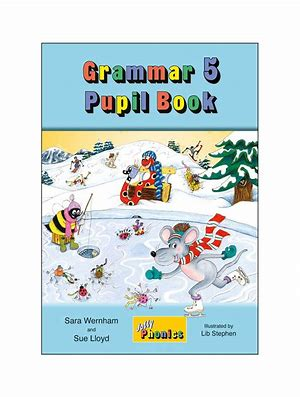 Jolly Grammar 
5b-1
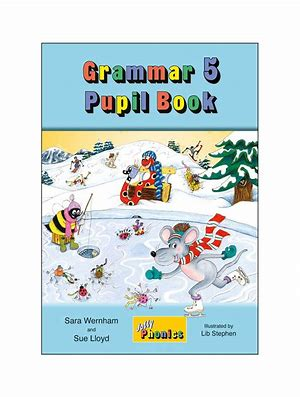 Let’s review
Prepositions and prepositional phrases.
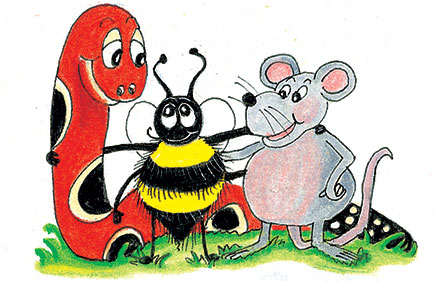 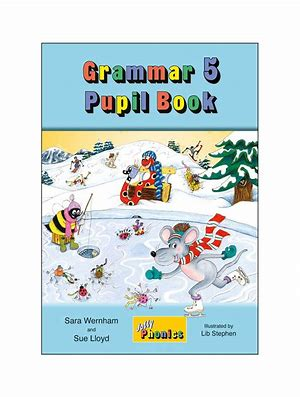 Underline each preposition in green and add a noun phrase to it to make it a prepositional phrase.
the window

the friends

 the stairs

 the rabbit  

 school

 you and me
by

 with

 down
 
 over
 
 after
 
opposite
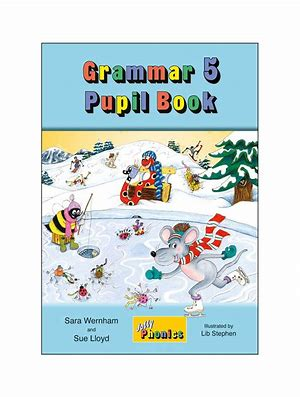 up

 near

 into
 
 until
 
 beneath
 
behind
the room

 his house

 the box

 the 3 o’clock

 the table

 the sofa
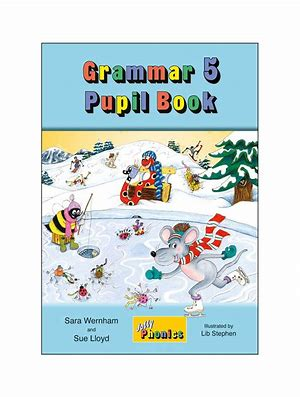 Let’s review
spellings.
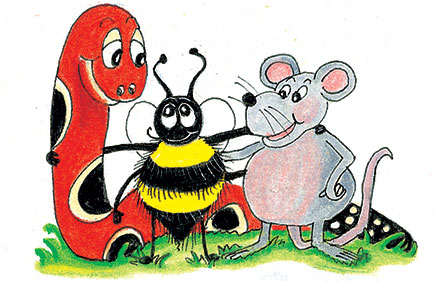 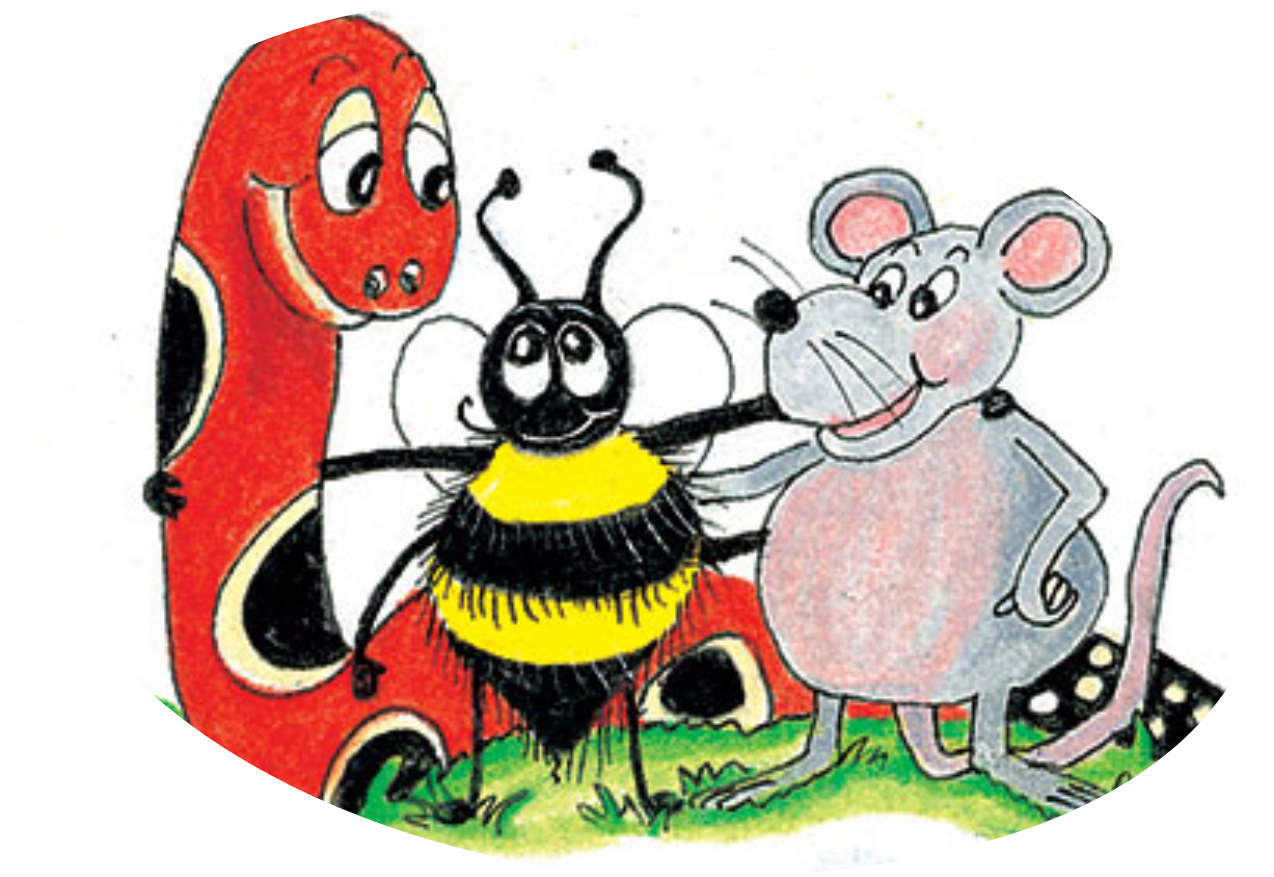 chef
 parachute
 machine
 chevron
 brochure
 chauffeur
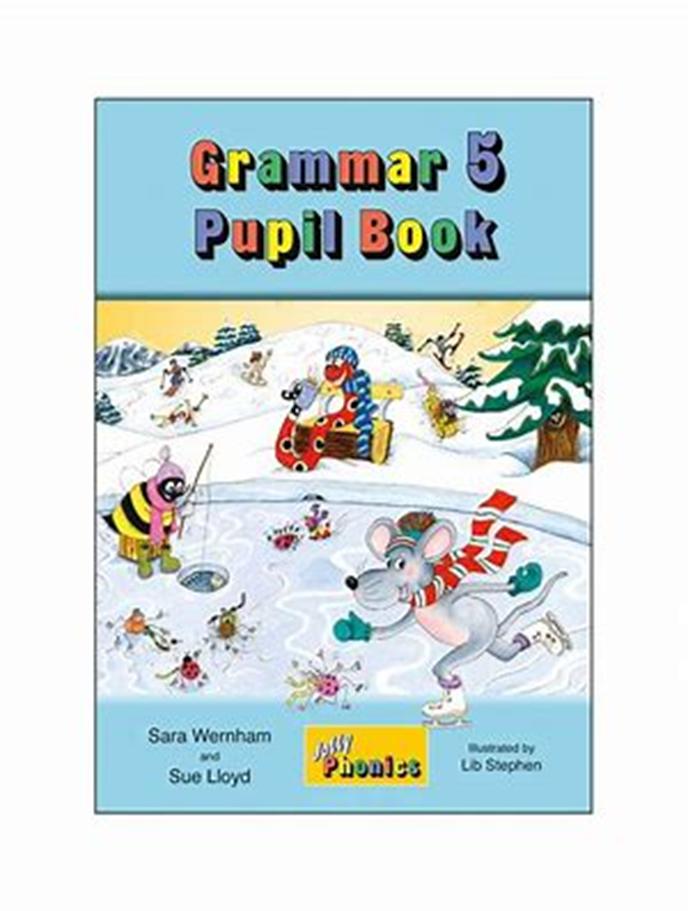 Spelling Point
<sure>
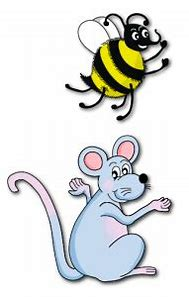 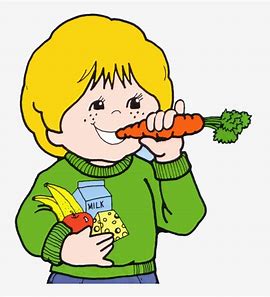 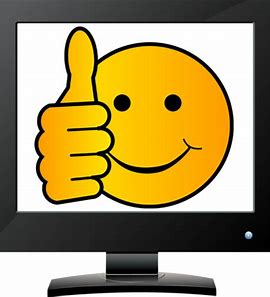 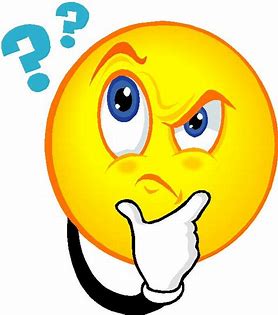 sure	 	　      unsure	　         ensure
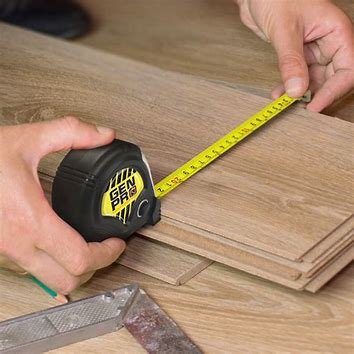 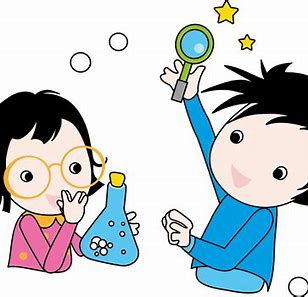 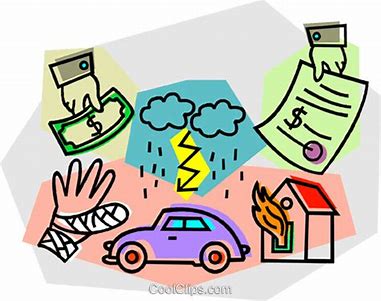 assure	 	　measure	      insure
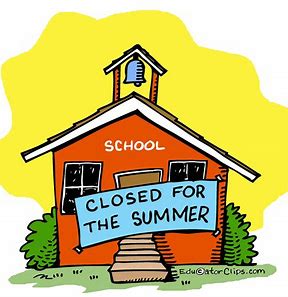 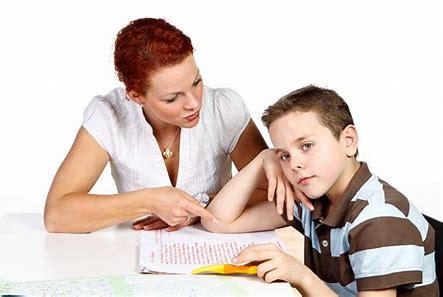 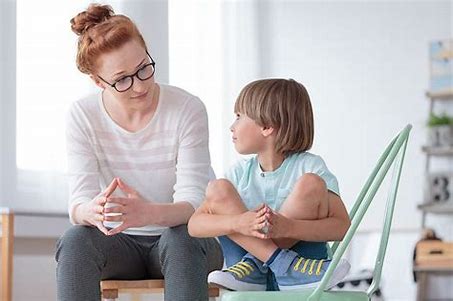 reassure	        pressure	        closure
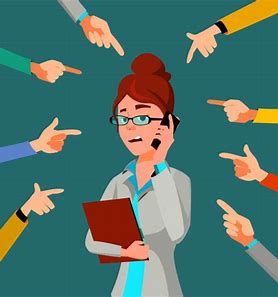 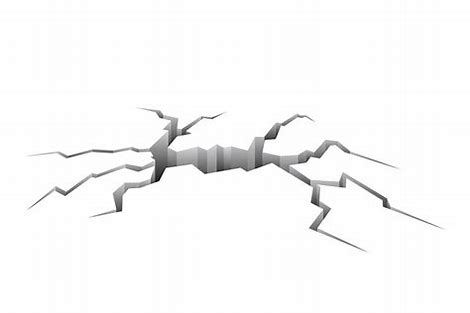 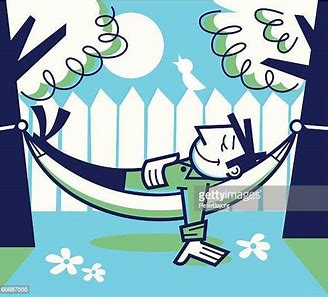 censure	           fissure	        leisurely
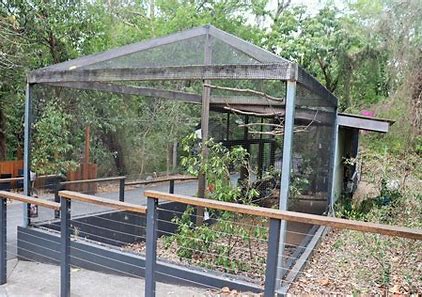 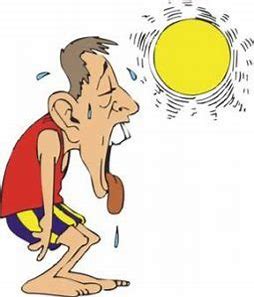 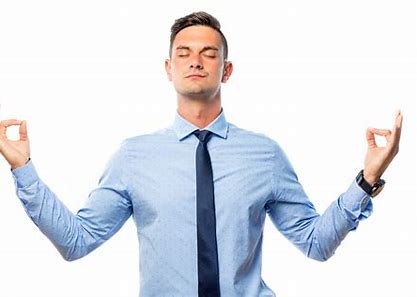 composure       enclosure       overexposure
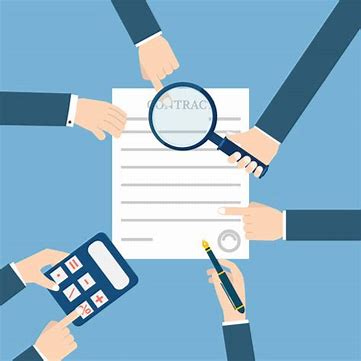 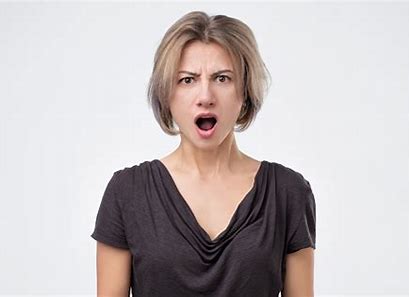 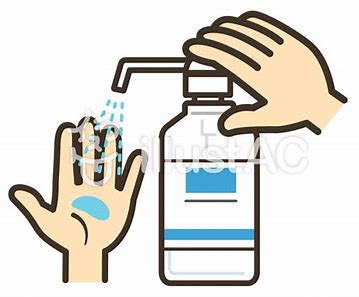 disclosure        displeasure      countermeasure
disclosure        displeasure      countermeasure
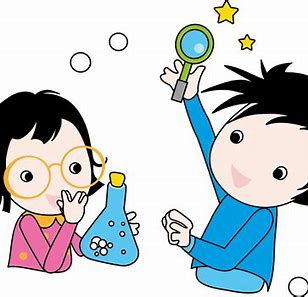 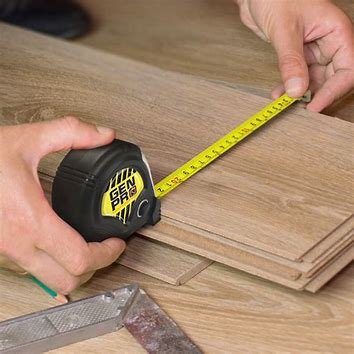 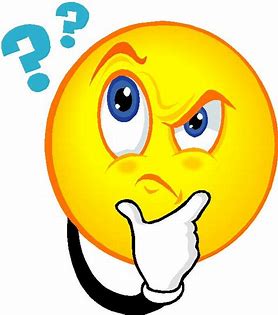 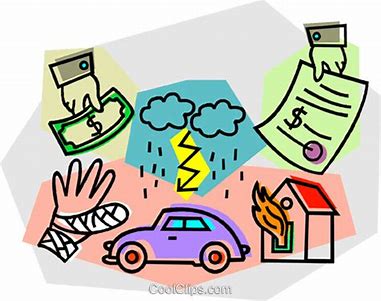 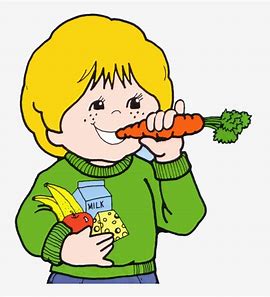 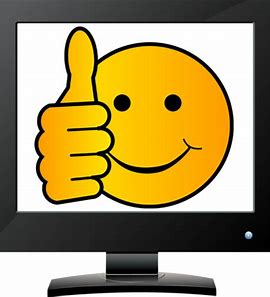 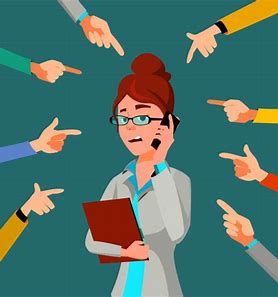 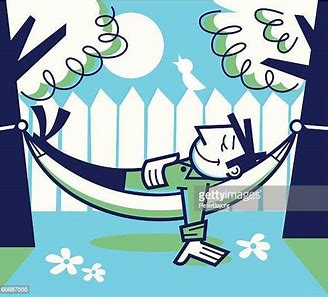 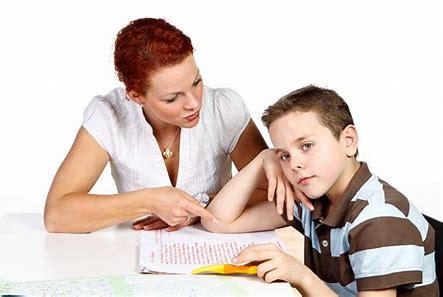 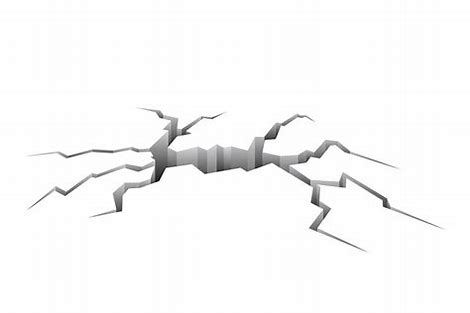 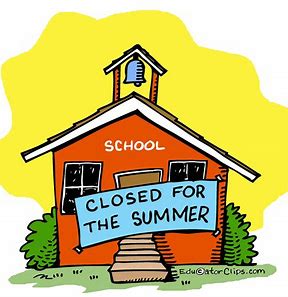 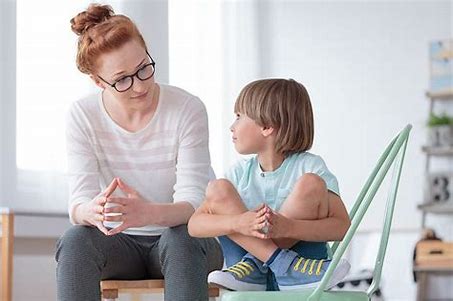 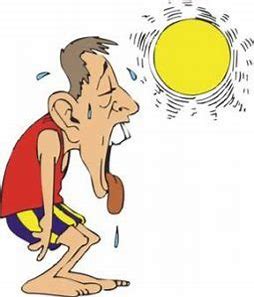 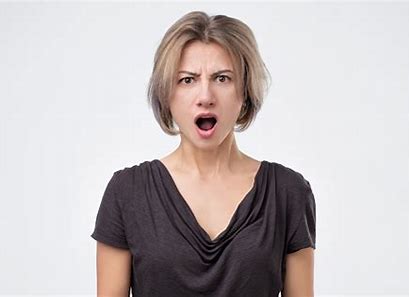 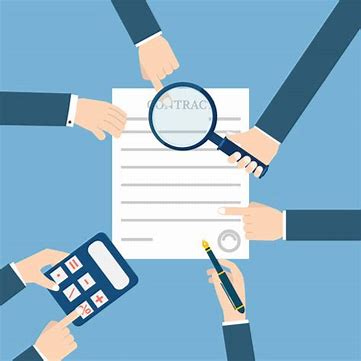 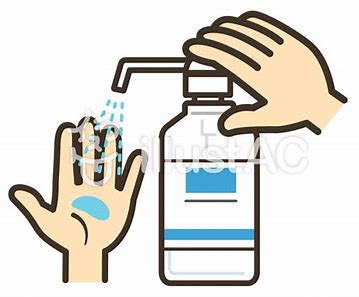 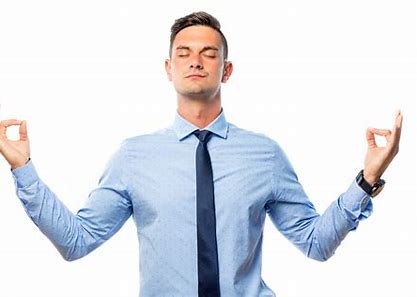 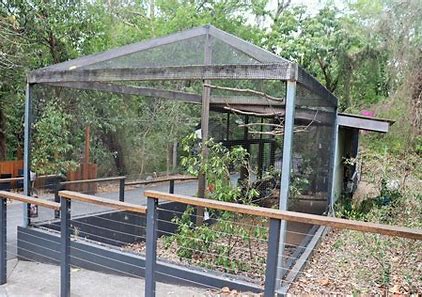 Activity Page:
Spelling
<sure>
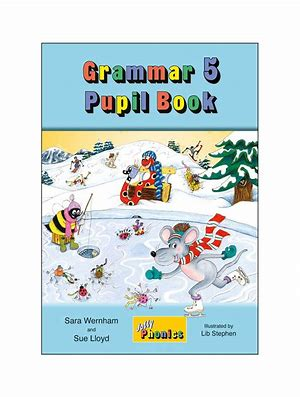 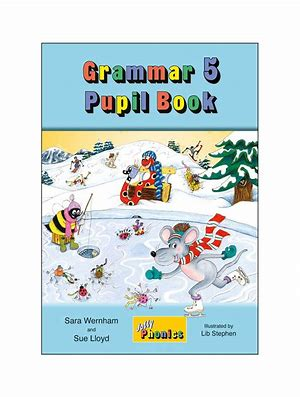 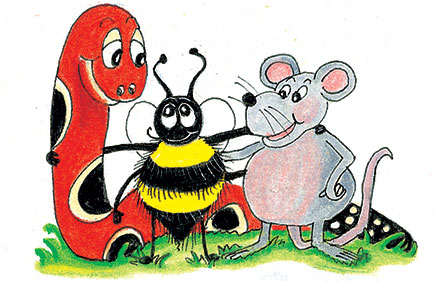 Complete sentences.
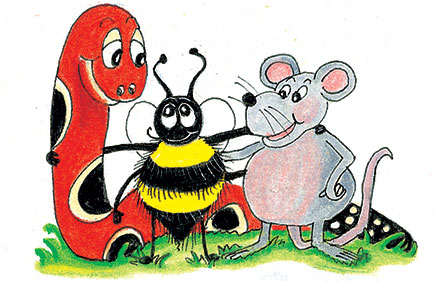 Parsing & Sentence Walls
The kind policeman had reassured the old couple during his visit.
Subject


 policeman
  
 
 The kind
Verb


 had reassured
 (transitive)

 during his visit
Object


 couple


  the old
Dictation
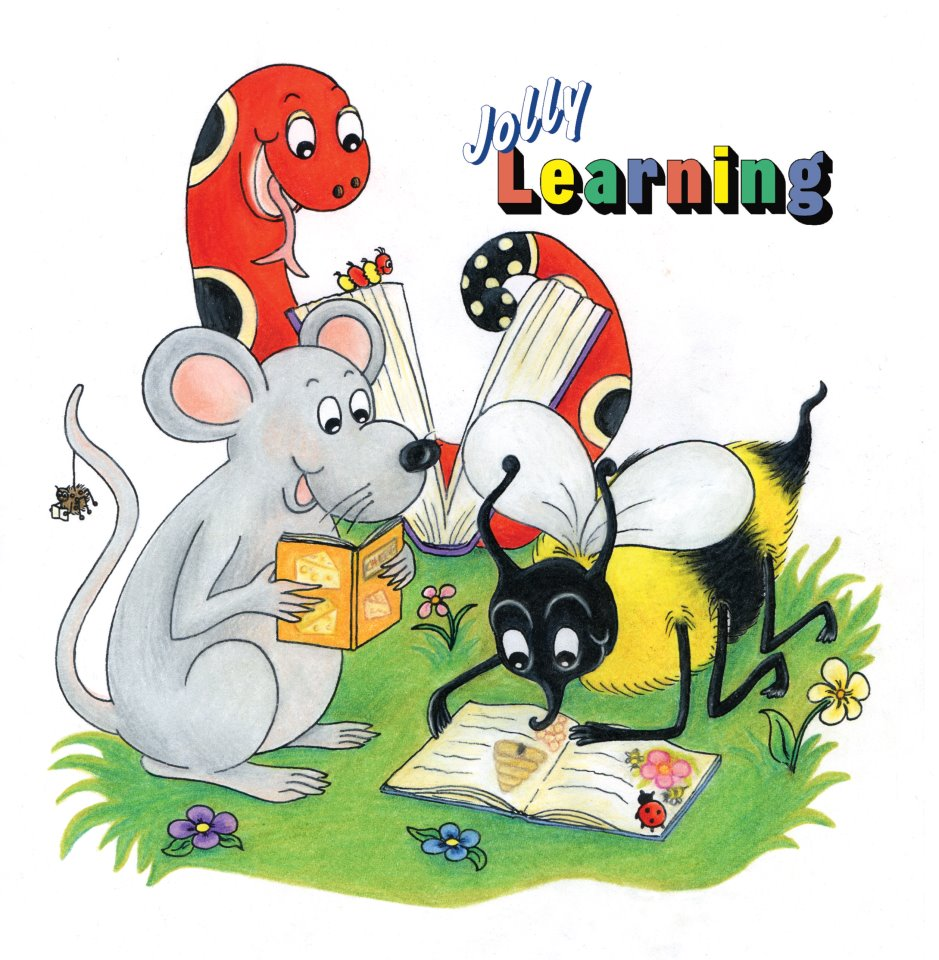 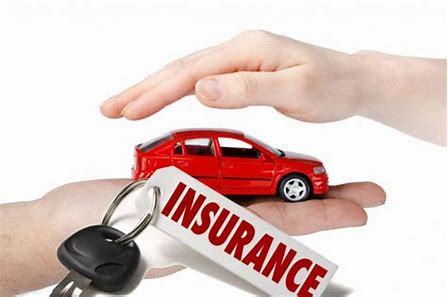 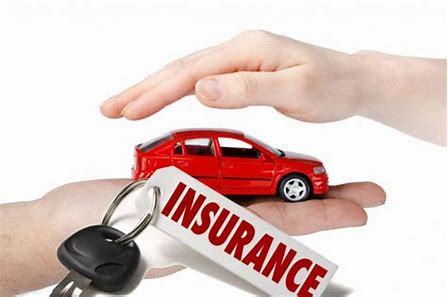 Ensure that you are insured before driving the car.
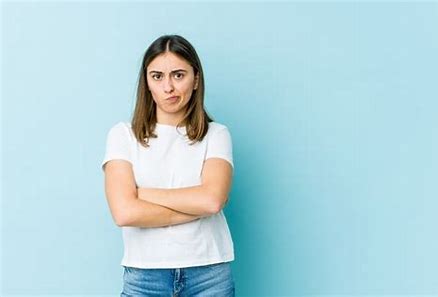 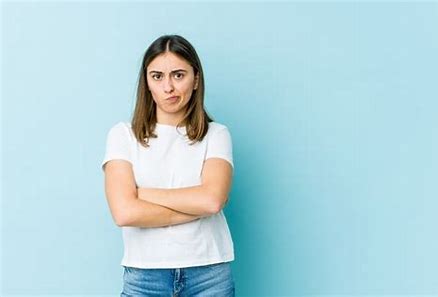 “I’m sure that can’t be true,” she said with displeasure.
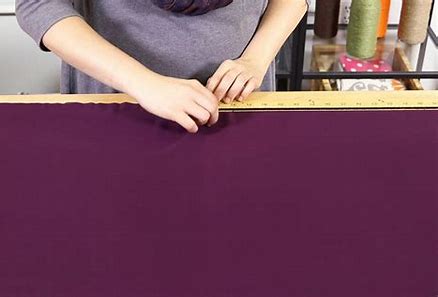 The dressmaker measured the chiffon carefully before she cut it.
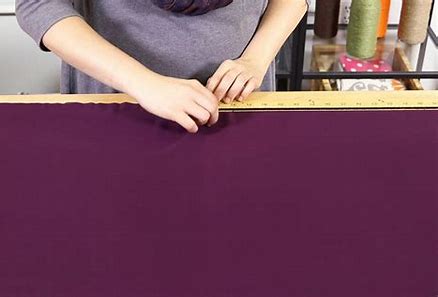 Thank you. 

See you 
next time!
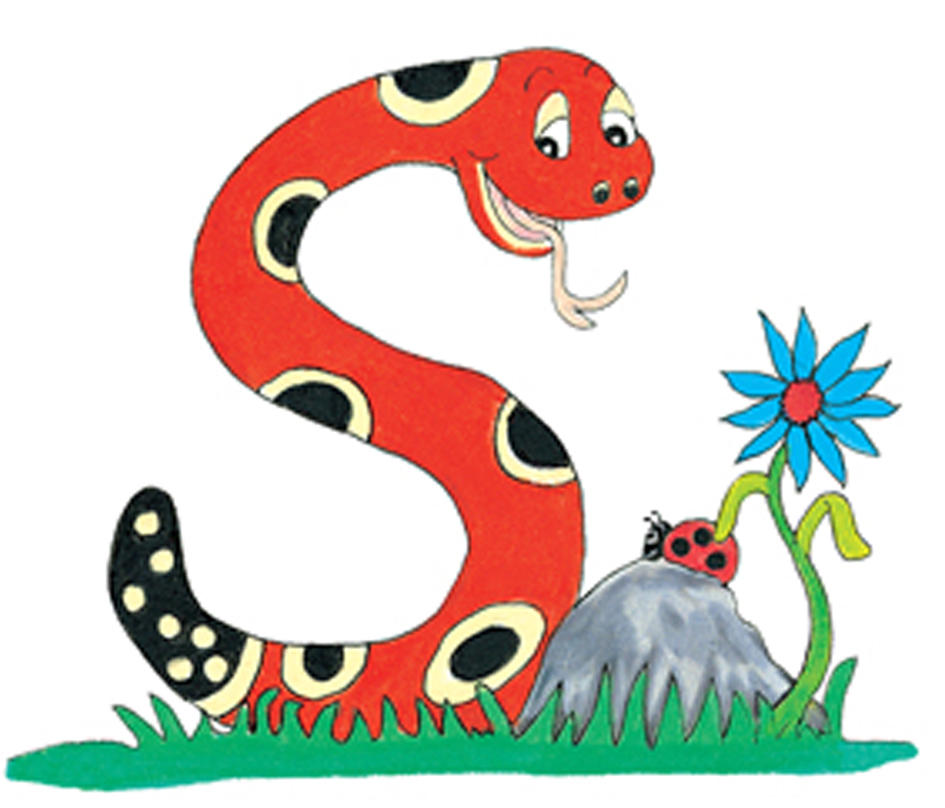